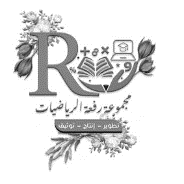 ص ٢٨
القيمة المنزلية
الفصل الأول
اختبار منتصف الفصل
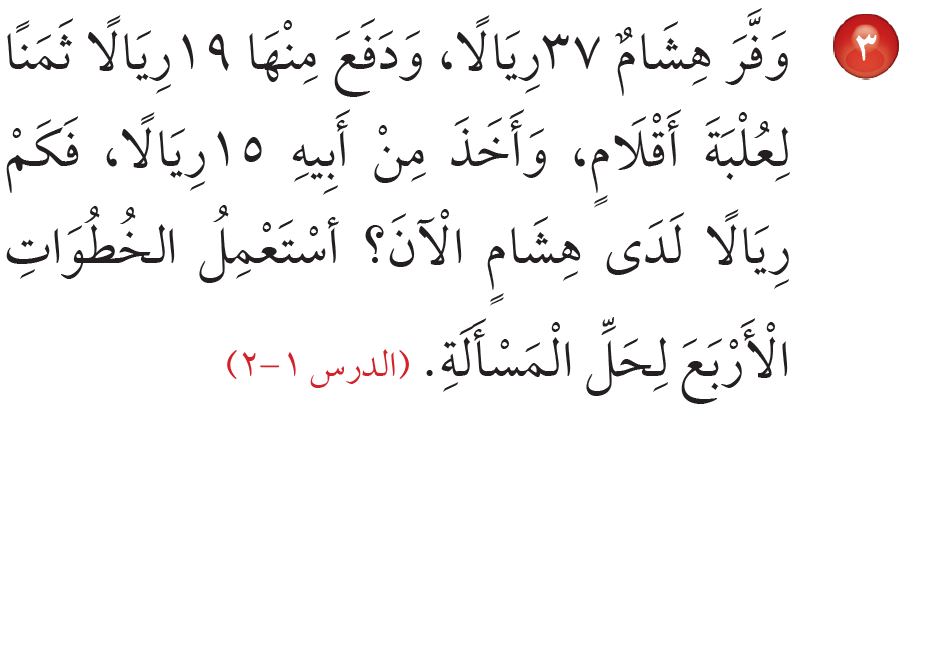 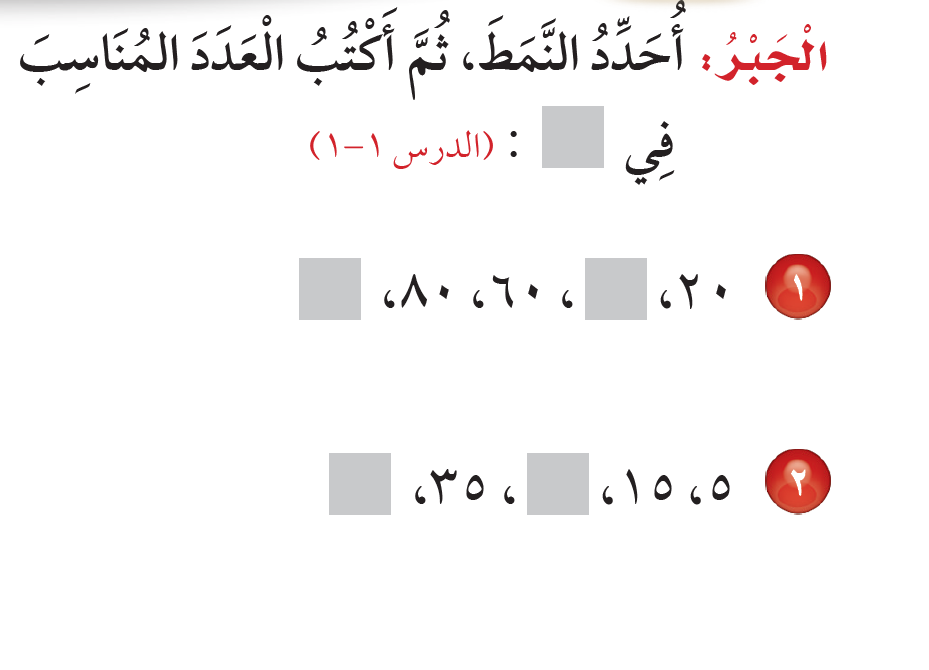 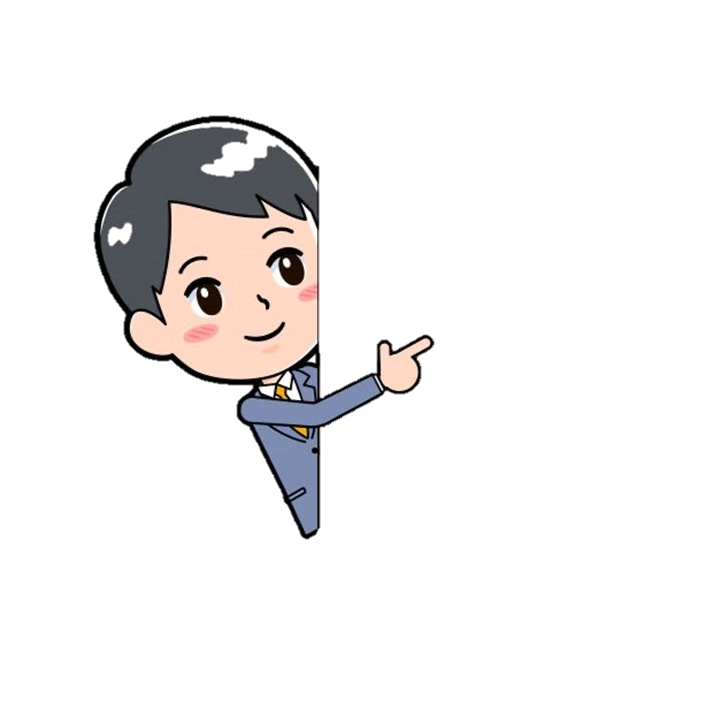 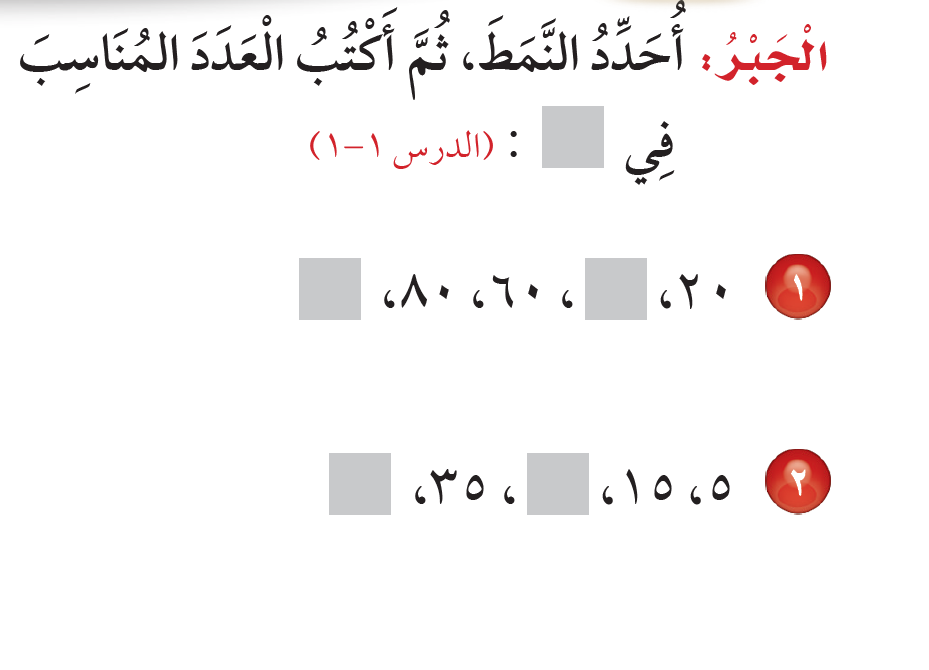 ١٠٠
٤٠
+ ٢٠
٣٧ – ١٩ = ١٨ ريال
٤٥
٢٥
١٨ + ١٥ = ٣٣ ريال
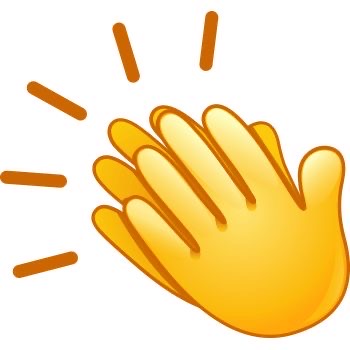 لدى هشام ٣٣ ريالًا
+ ١٠
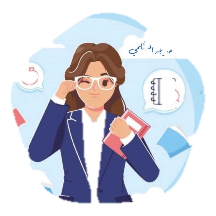 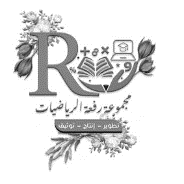 ص ٢٨
القيمة المنزلية
الفصل الأول
اختبار منتصف الفصل
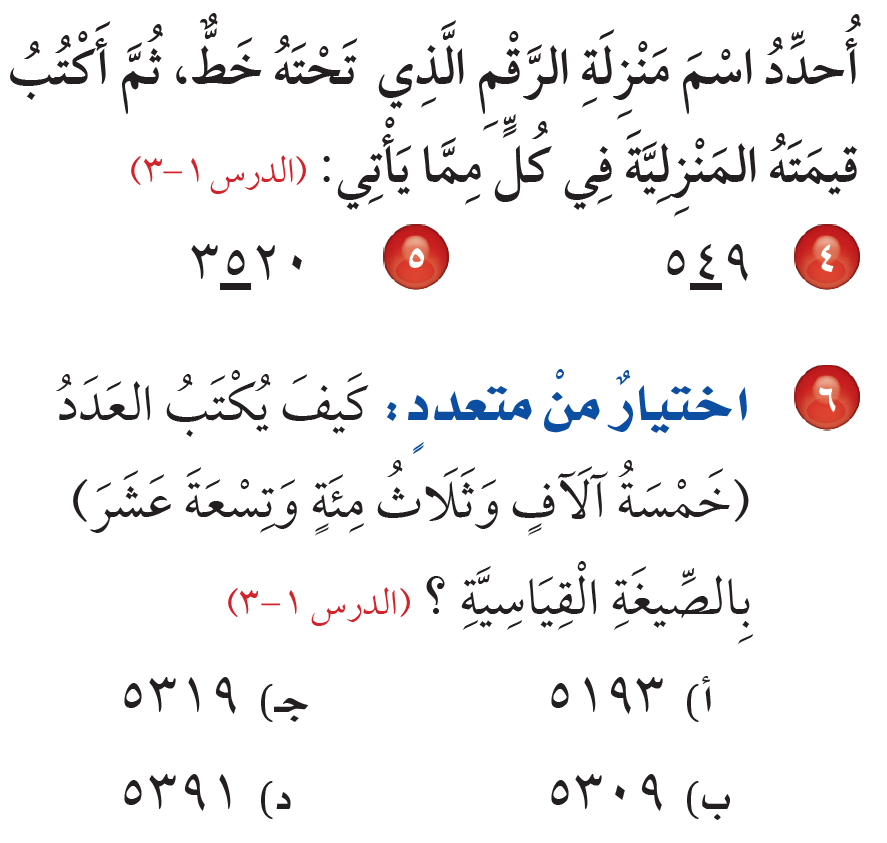 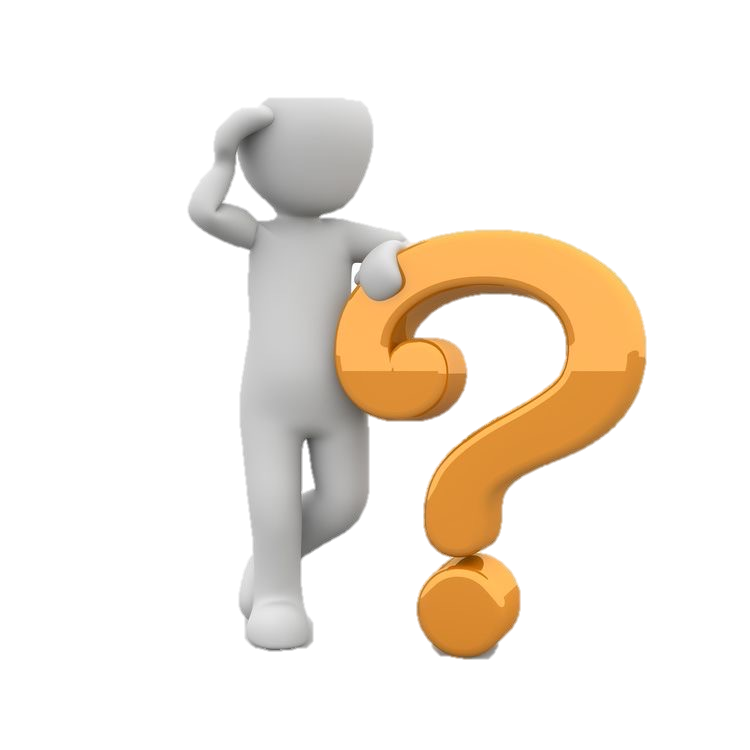 المئات  ٥٠٠
العشرات  ٤٠
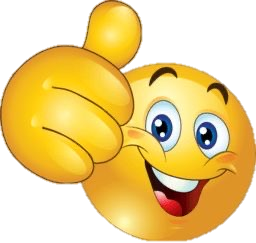 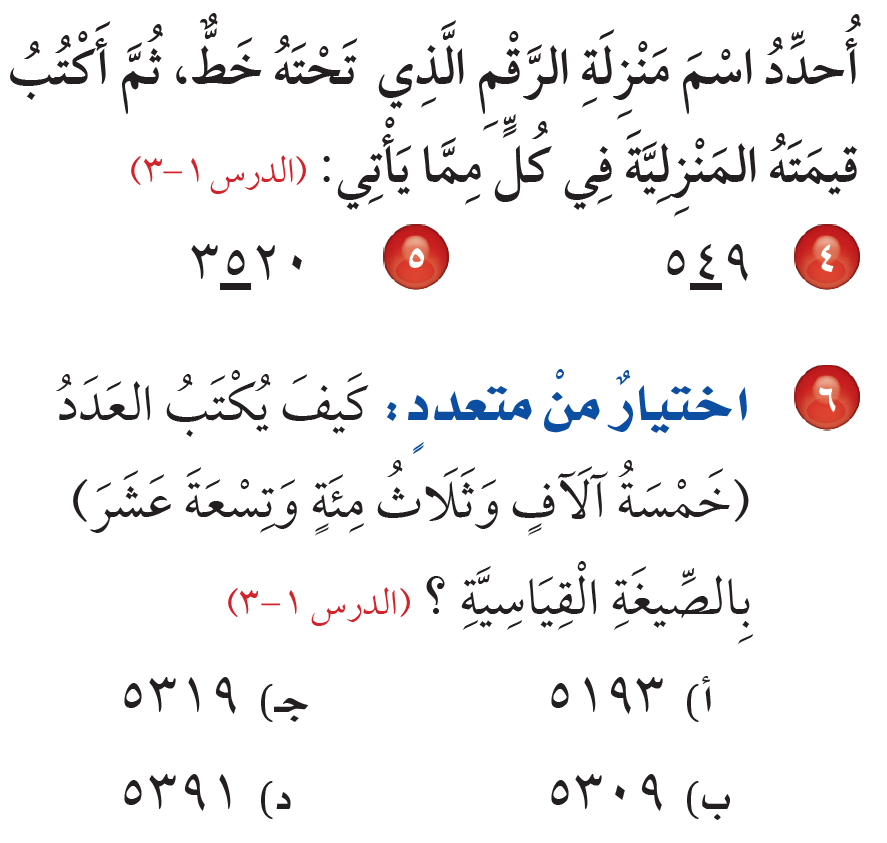 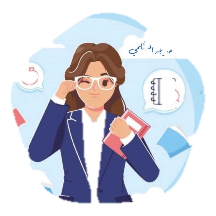 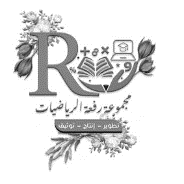 ص ٢٨
القيمة المنزلية
الفصل الأول
اختبار منتصف الفصل
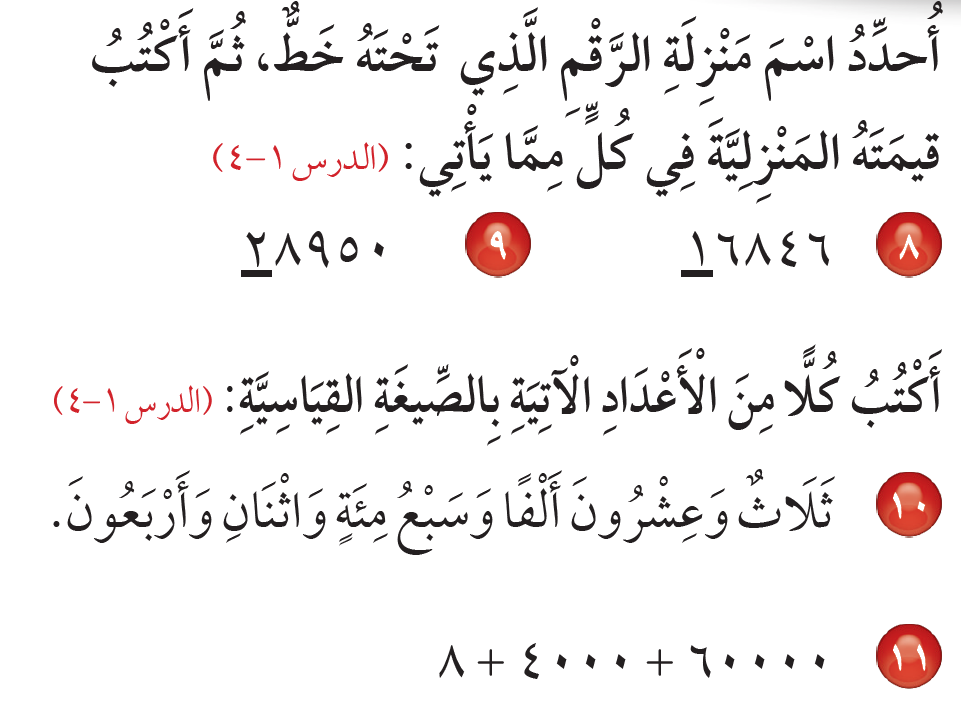 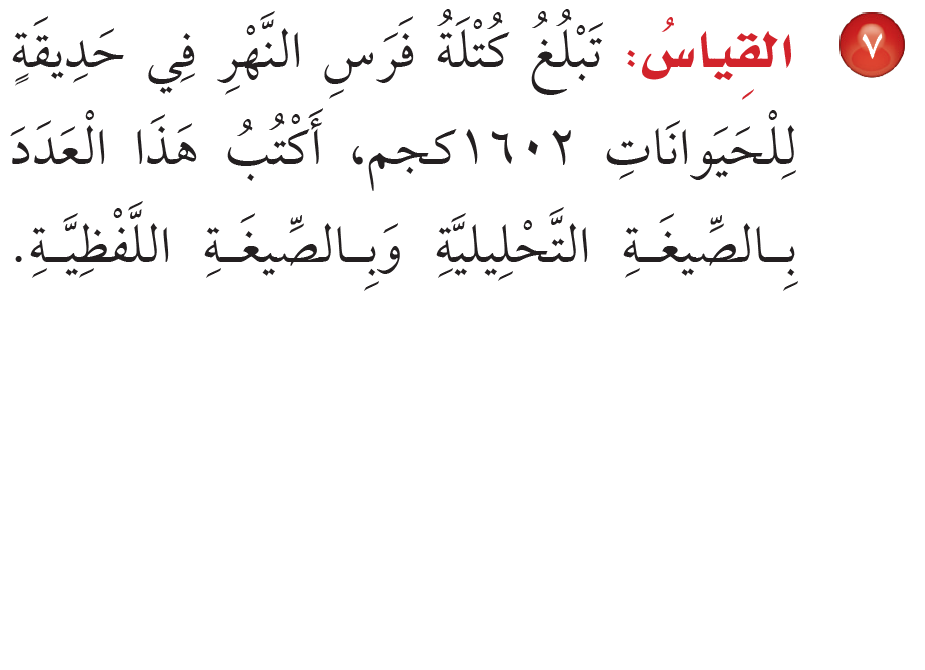 عشرات الألوف ٢٠٠٠٠
عشرات الألوف ١٠٠٠٠
الصيغة التحليلية : ٢ + ٦٠٠ + ١٠٠٠
الصيغة اللفظية : ألف وست مئة واثنان
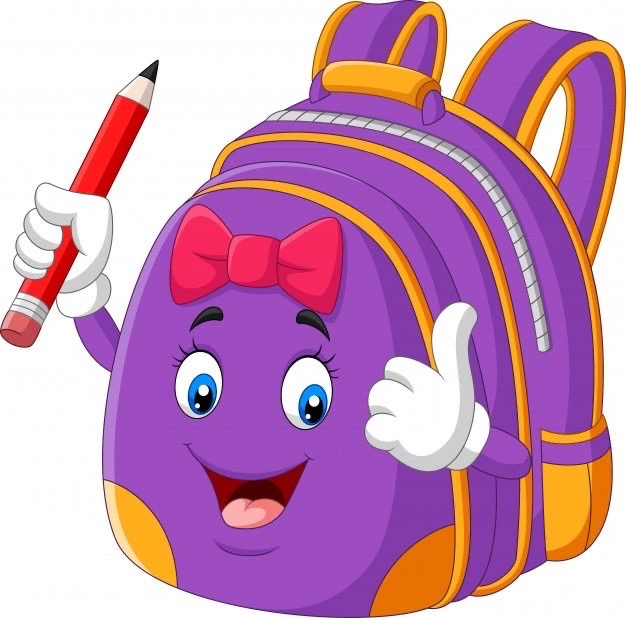 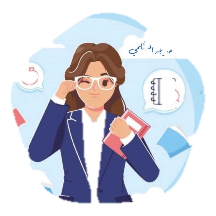 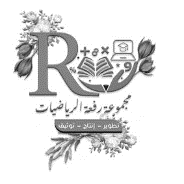 ص ٢٨
القيمة المنزلية
الفصل الأول
اختبار منتصف الفصل
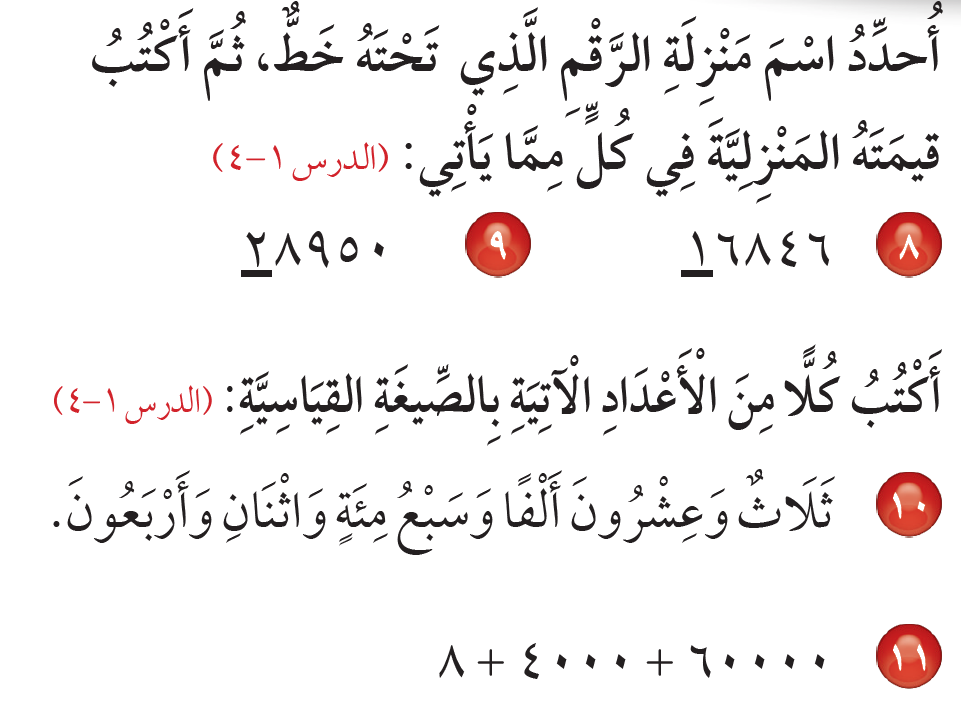 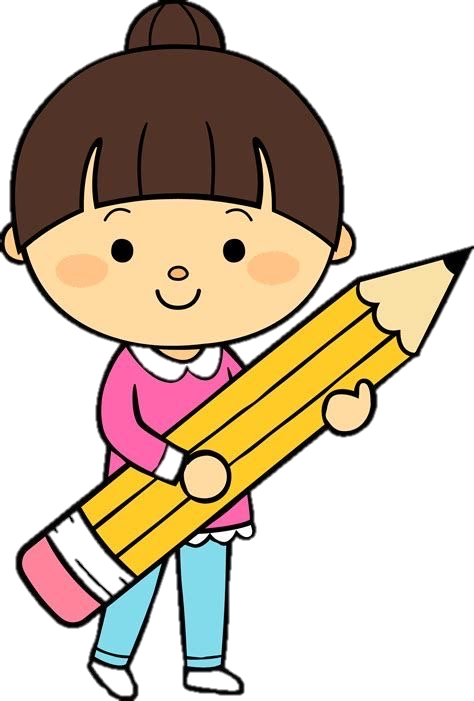 ٢٣٧٤٢
٦٤٠٠٨
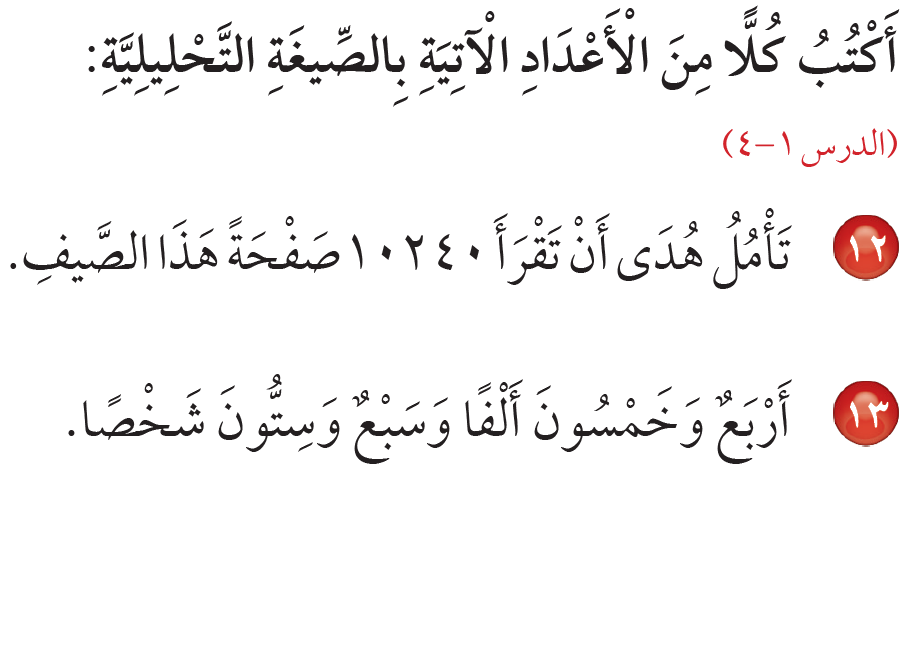 ٤٠ + ٢٠٠ + ١٠٠٠٠
٧ + ٦٠ + ٤٠٠٠ + ٥٠٠٠٠
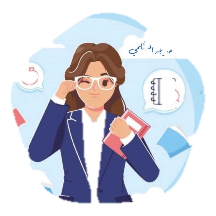 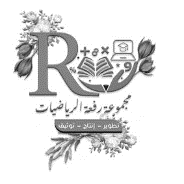 ص ٢٨
القيمة المنزلية
الفصل الأول
اختبار منتصف الفصل
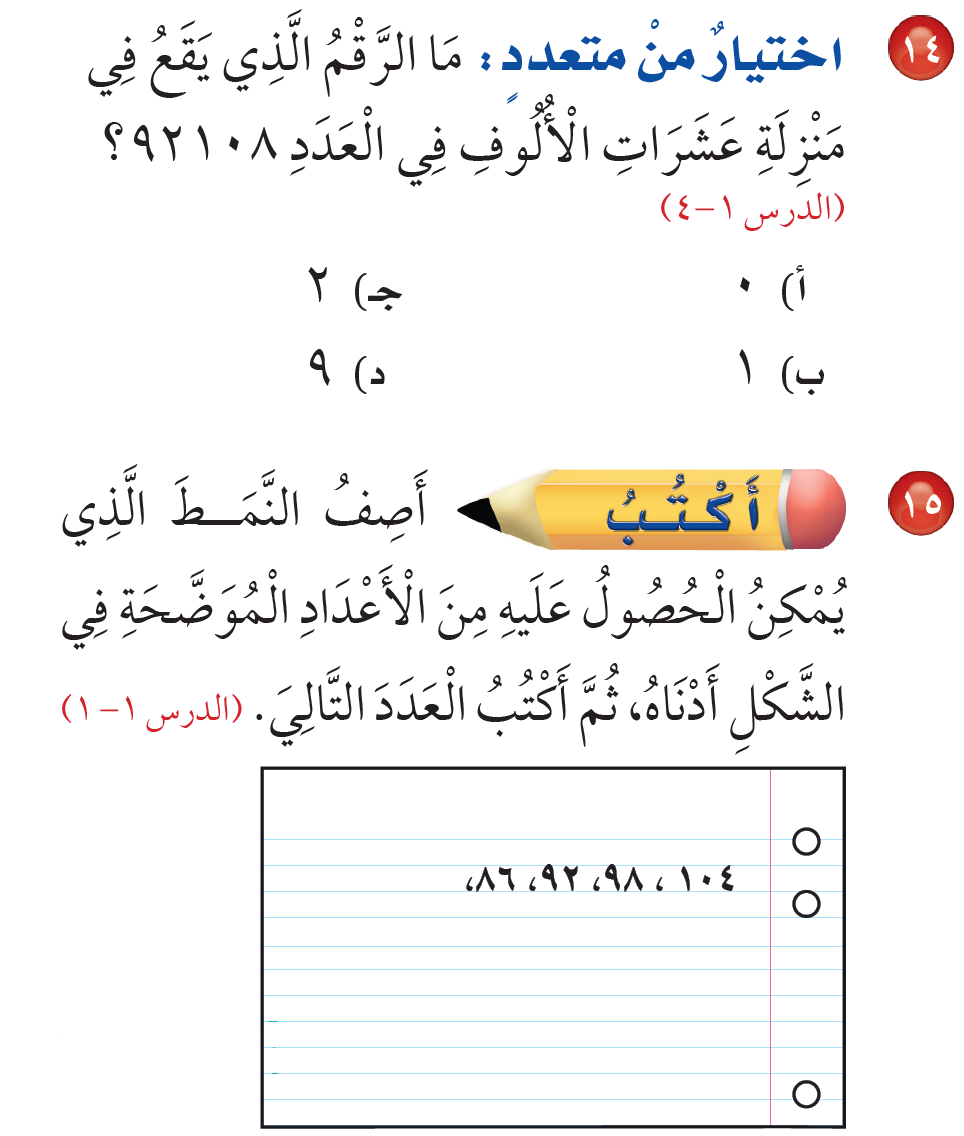 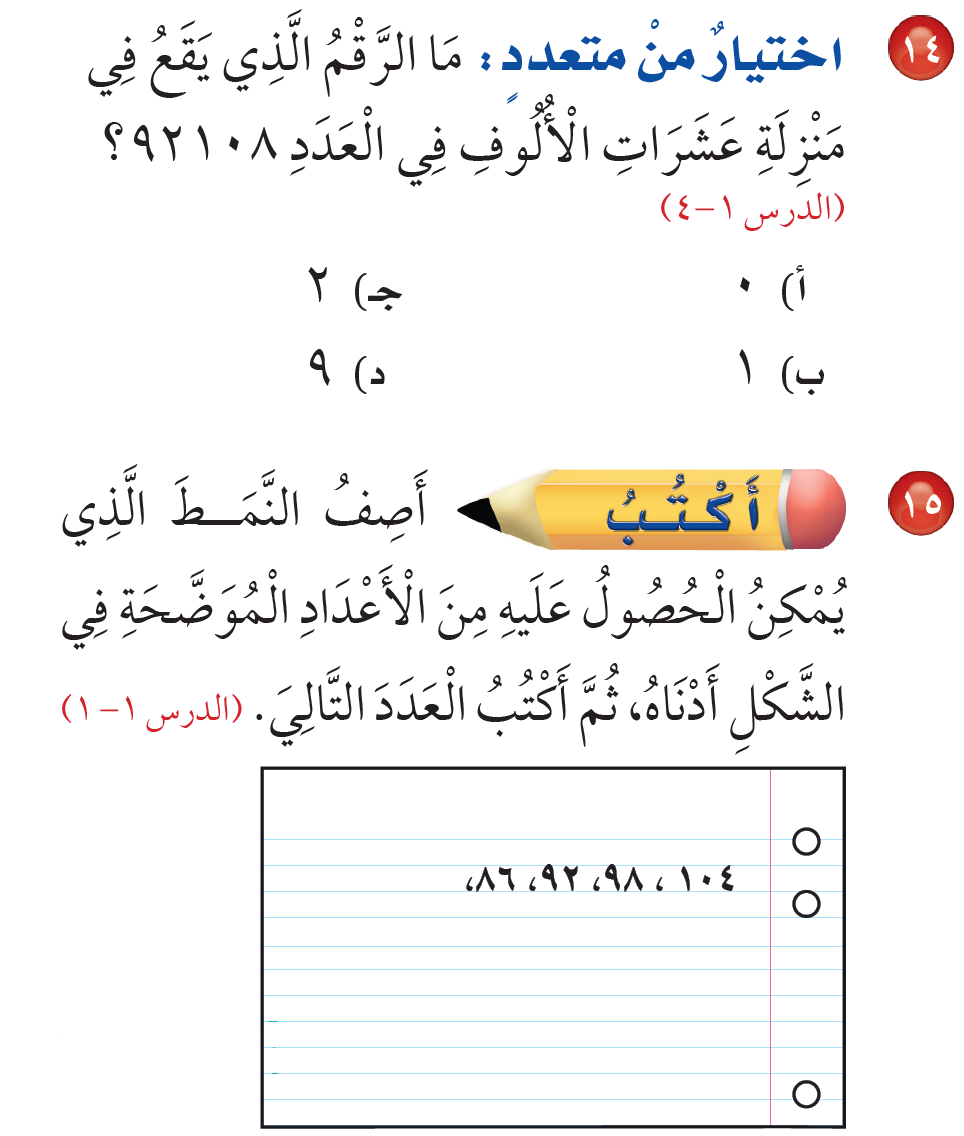 ٨٠
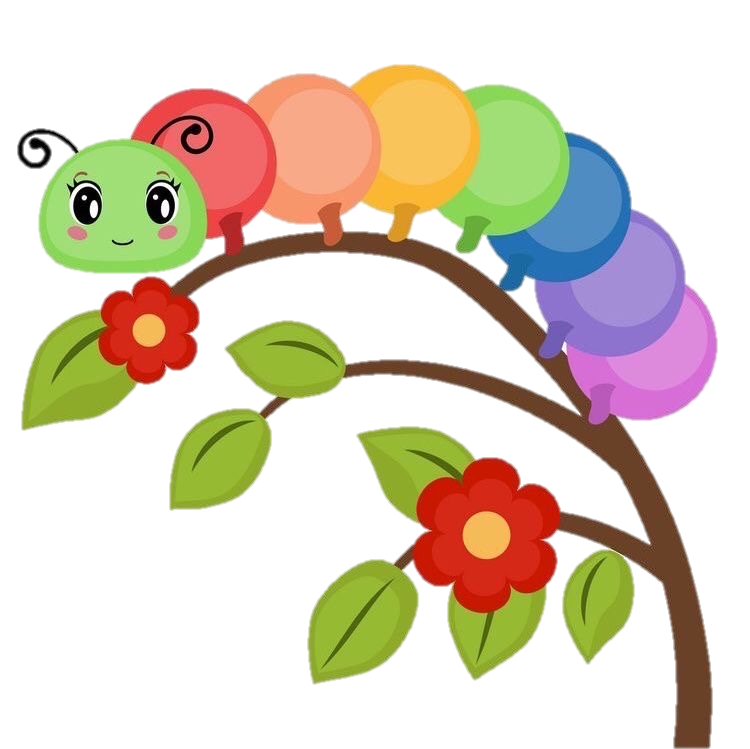 - ٦
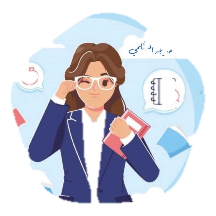